Reusable maps and graphs from ECDC Communicable Disease Threats ReportWeek 32, 2019
You are encouraged to reuse our maps and graphs for your own purposes and free to translate, provided the content is not altered and the source is acknowledged.
Distribution of confirmed and probable cases of Ebola virus disease 
by week of reporting, Democratic Republic of the Congo, as of 7 August 2019
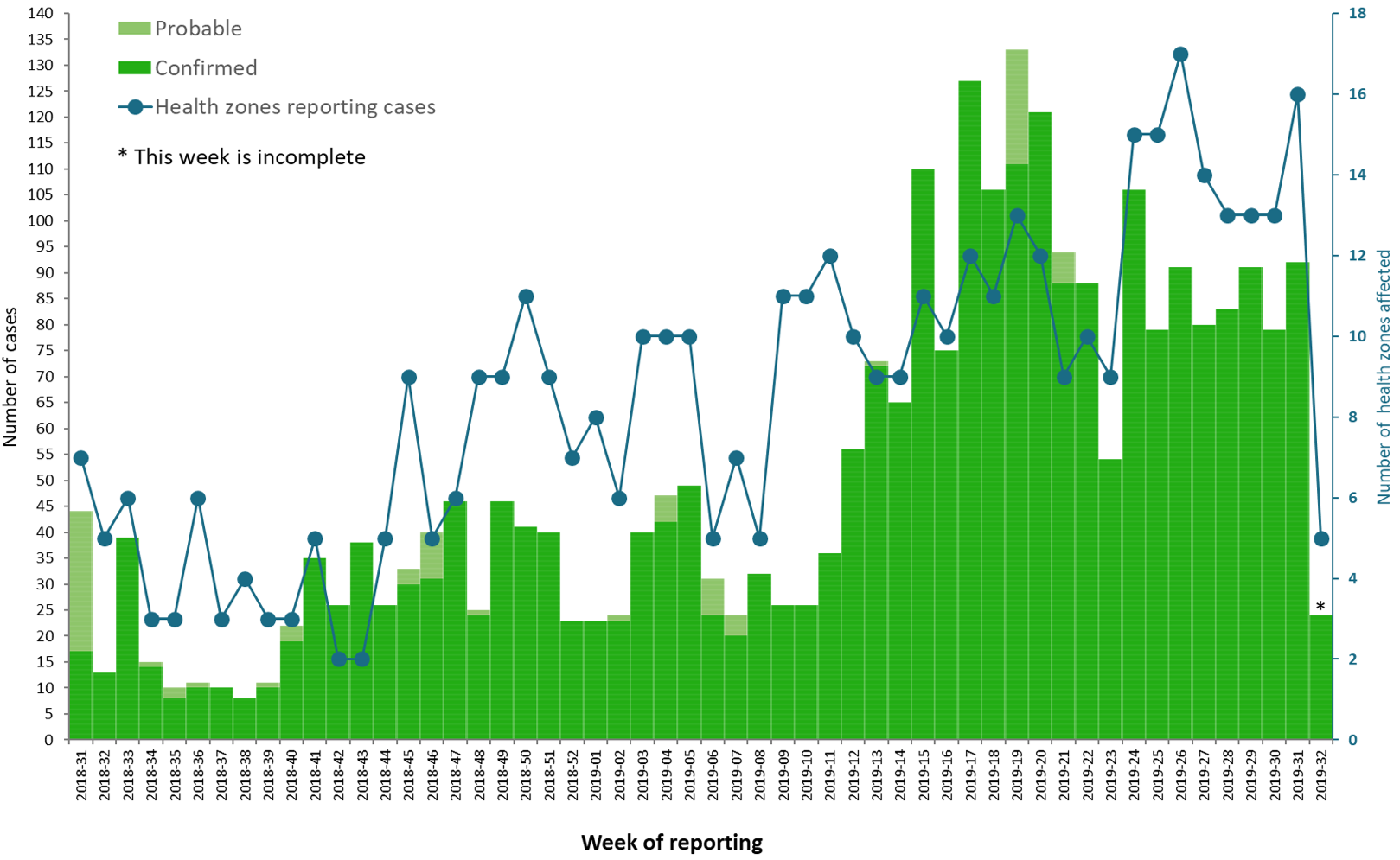 2
Geographical distribution of confirmed and probable cases of Ebola virus disease, 
Democratic Republic of the Congo and Uganda, as of 7 August 2019
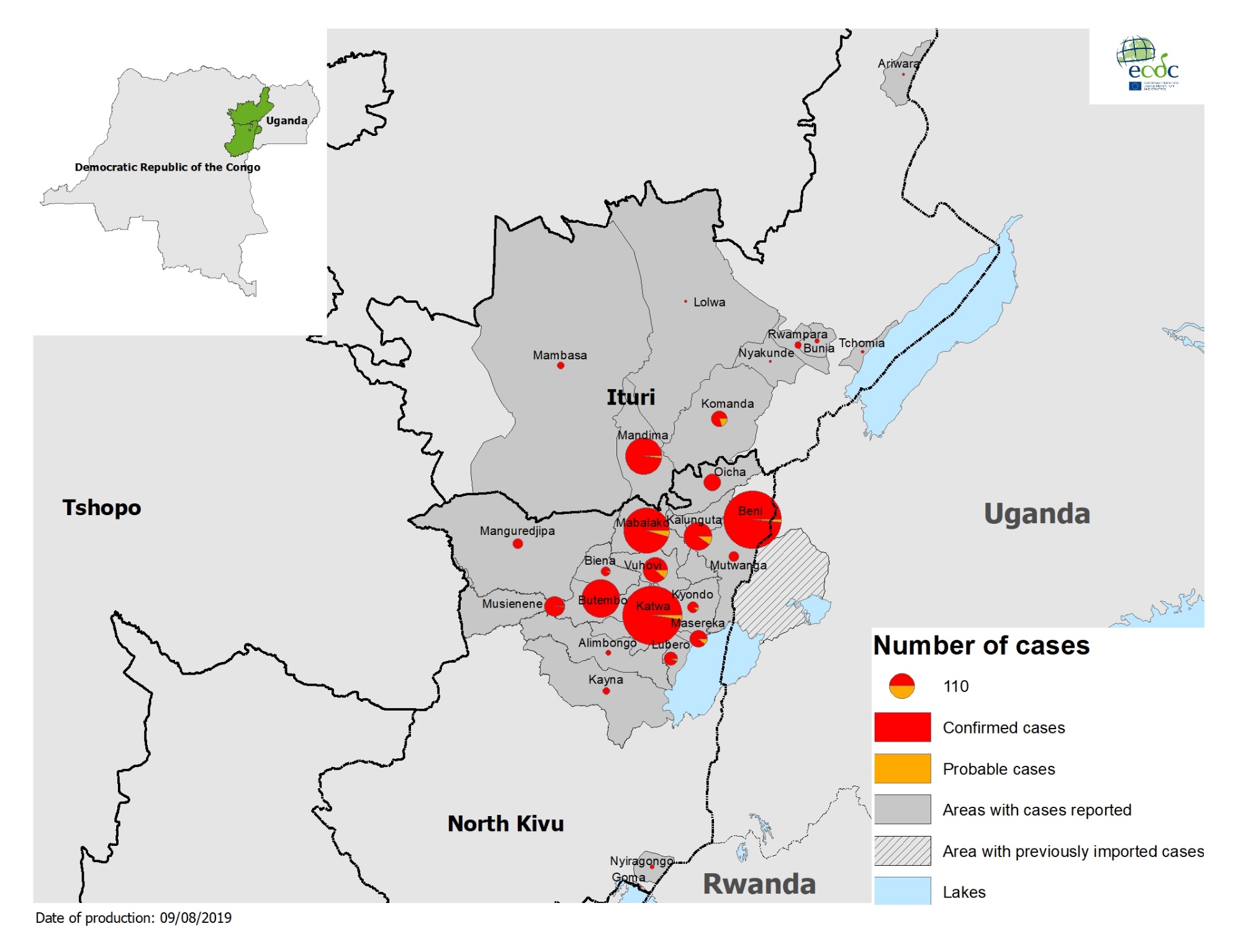 3
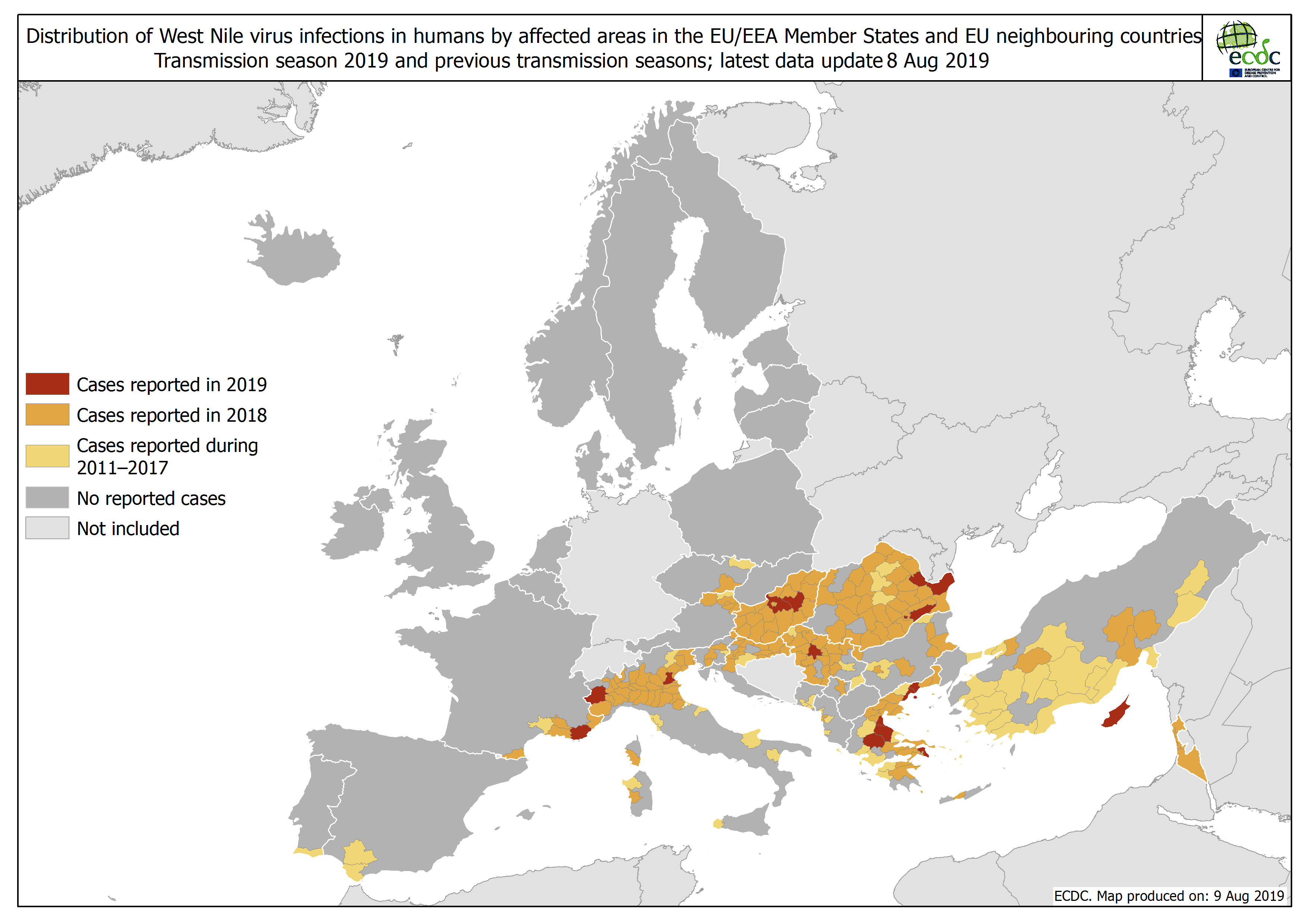 5
Distribution of measles cases in EU/EEA, January 2017–June 2019
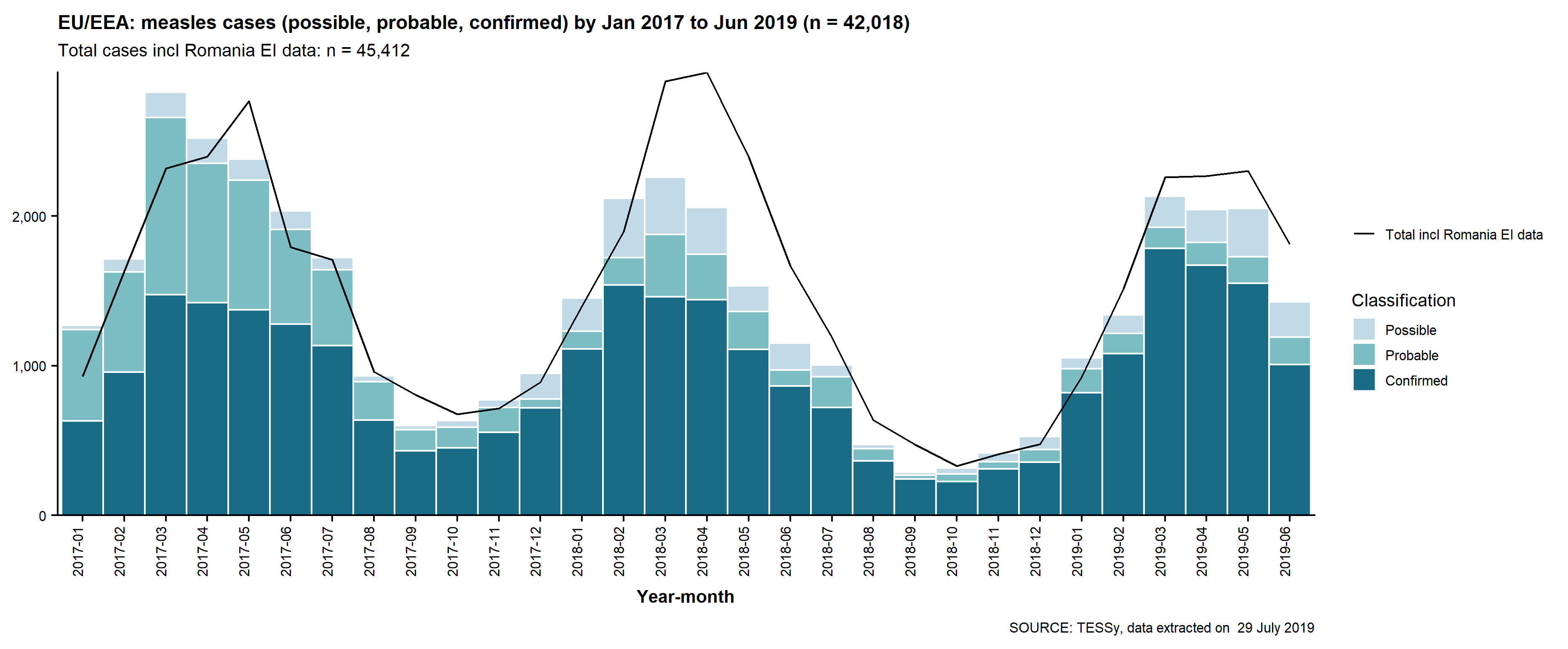 Seasonality and annual cumulative cases of measles in EU/EEA, TESSy, January 2017–June 2019
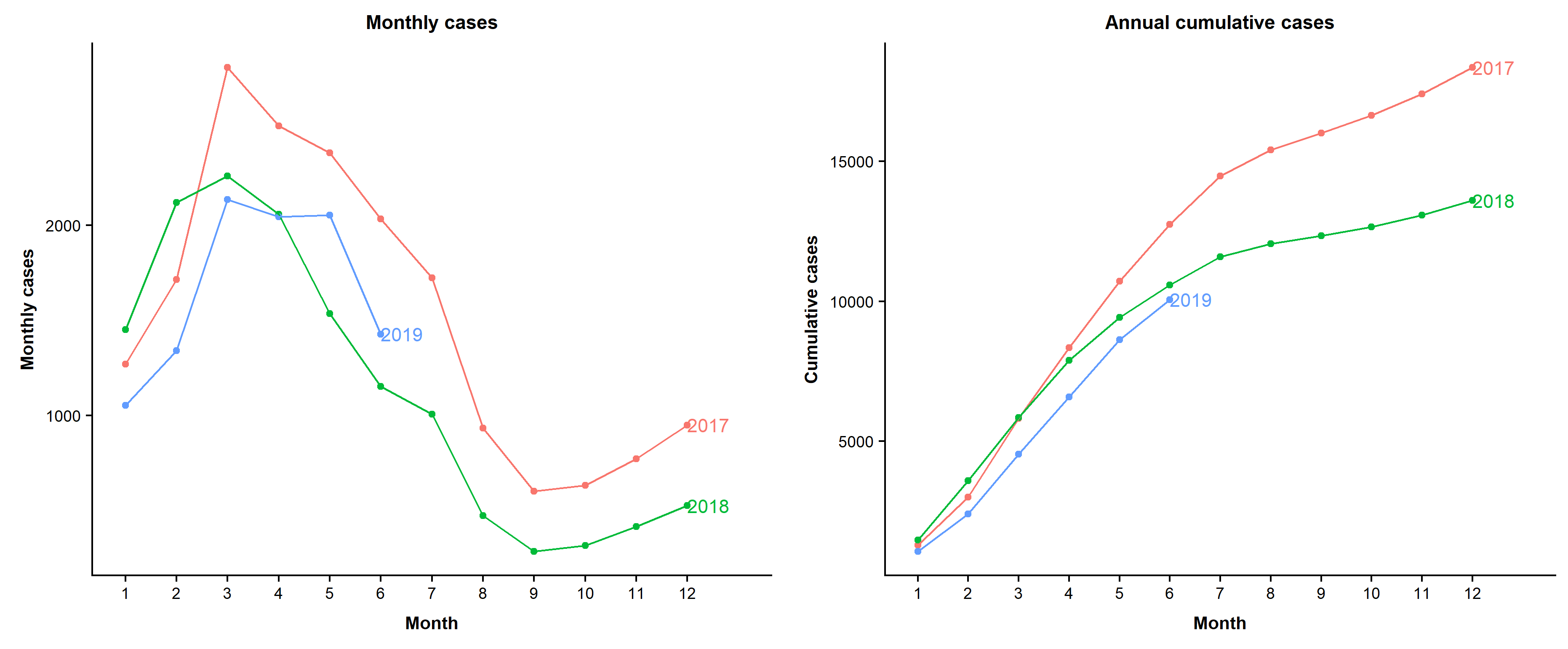